IWG HD-EDR Timeline
14.-16. February IWG 19 in Paris
28. February SG-EDR 34
22. March TF Data Elements 12
27.-31. March GRSG 125 – final draft for WP.29-191 (Draft UN Reg.)
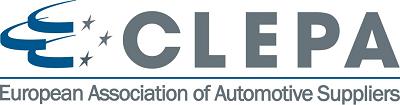 Xx. June/July SG-EDR 37 (before summer break)  Finalization of Scope and Definitions
18. July Secretary sends official document to UN Secretariat
06.-08. September IWG in-person, Washington D.C)  Finalization of remaining topics
Xx. September Buffer meeting  finalization of informal document to GRSG-126
2023
Q1
Q2
Q3
Q4
Xx. April TF-Data Elements 13  Follow-up on TF-Data Elements 12
18. April SG-EDR 35  Finalization of Chap. 5.3, Data Capture
Xx. April TF-Data Elements 14  Finalization of list of data elements
Xx. May TF-Data Elements 15  Discussion on data format
Xx. May TF-Data Elements 16  Finalization of data format and clear allocation of data elements to triggers
Xx. June SG-EDR 36  Discussion on List of Definitions
10.-13. October GRSG-126
 GRSG sends informal document to WP.29-191
Xx. October EC endorses the mega-decision
14.-16. November WP.29-191